Δεντροφύτευση24/2/2014
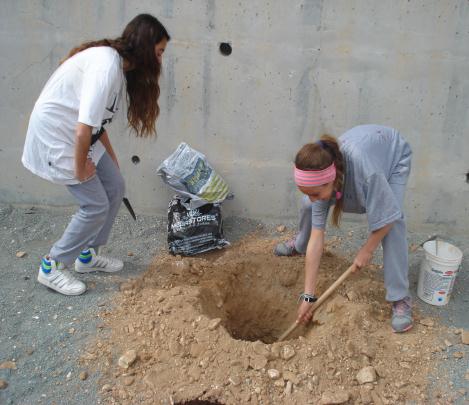 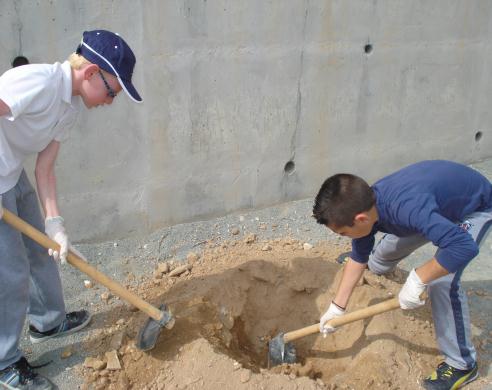 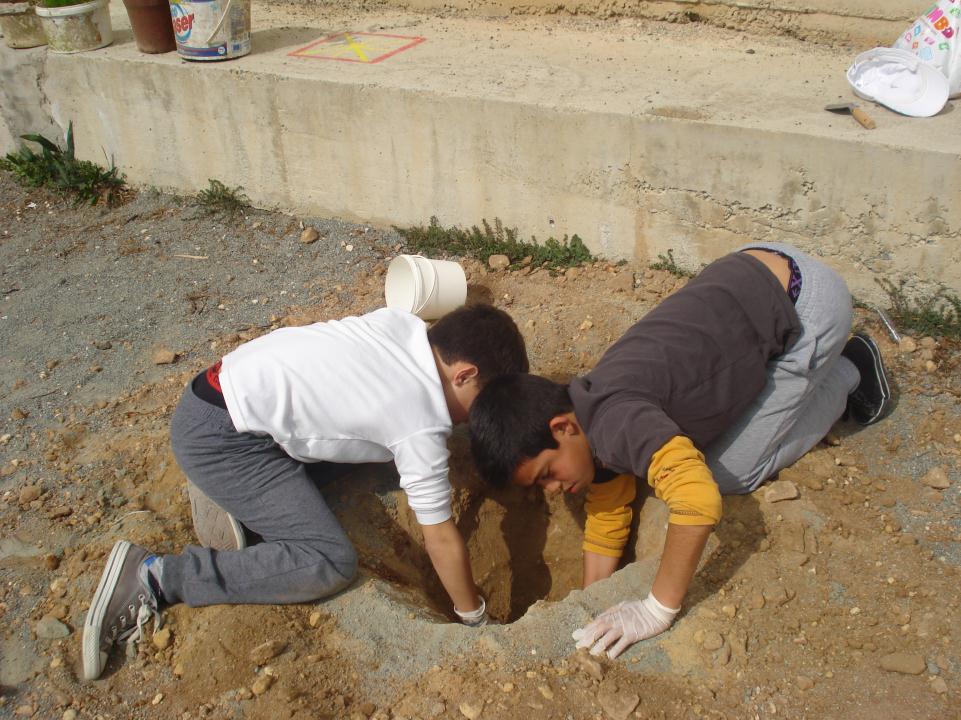 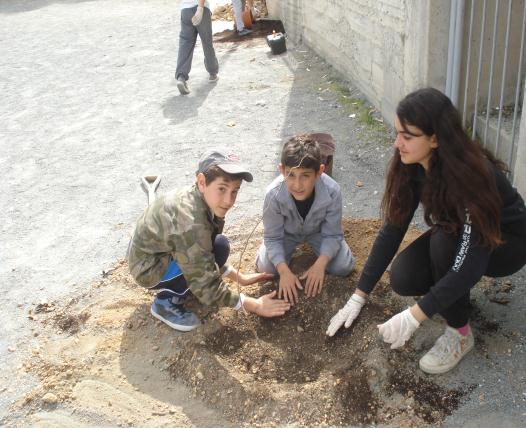 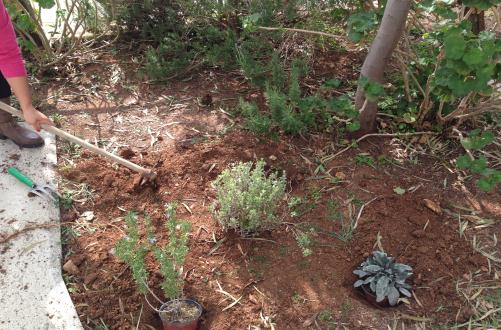 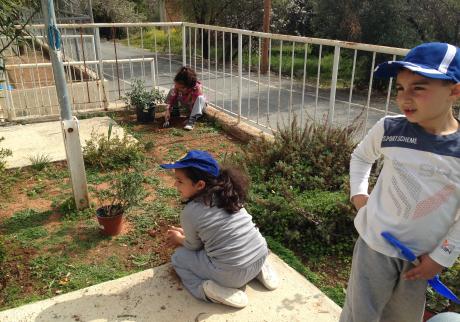 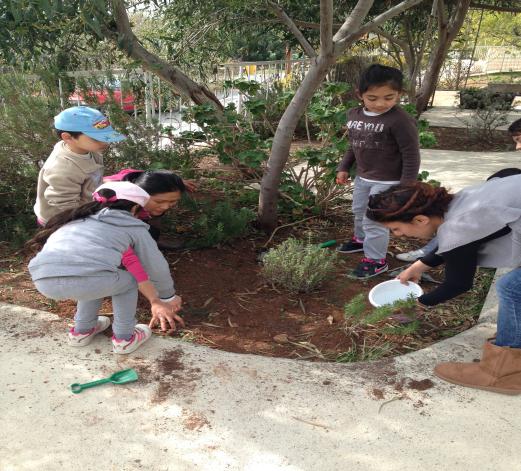 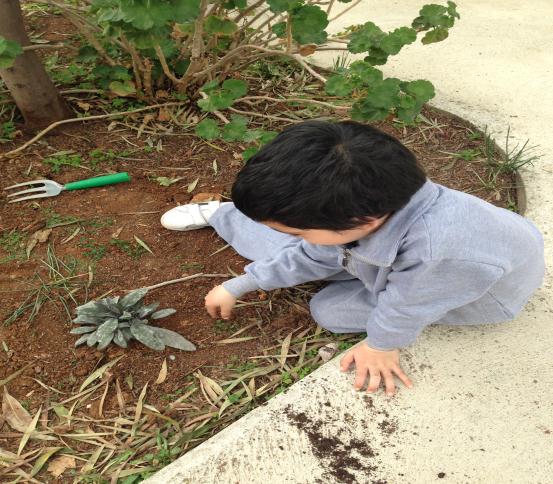